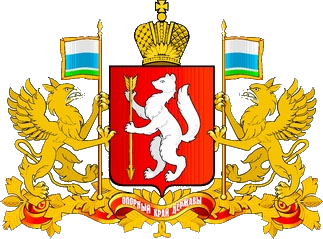 Департамент государственных закупок Свердловской области
Изменения в Типовое положение о закупках товаров, работ, услуг отдельными видами юридических лиц, утверждённое приказом Департамента от 27.12.2019 № 198-ОД
Начальник отдела правовой работы Департамента
Богданова Мария Сергеевна
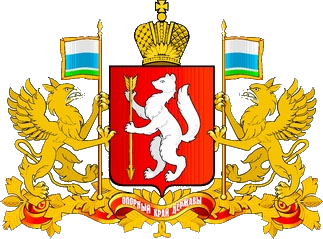 Департамент государственных закупок Свердловской области
Типовое положение утверждено приказом Департамента от 27.12.2019 № 198-ОД 

Размещено в ЕИС № 119007761

https://zakupki.gov.ru/223/clause/public/typal-order-clause/info/common-info.html?typalClauseId=9121&typalClauseInfoId=22286
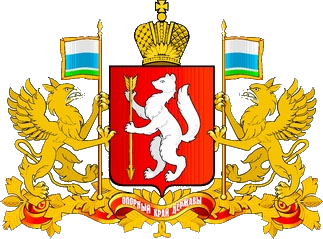 Приказ Департамента от 18.08.2022 № 80-ОД
Размещен в ЕИС 18 августа 2022 года
Заказчики обязаны привести свои положения о закупке в соответствии с внесенными в Типовое положение изменениями или утвердить новое положение о закупке в течение 25 дней с момента размещения в ЕИС приказа Департамента о внесении изменение в Типовое положение
До 12 сентября 2022 года
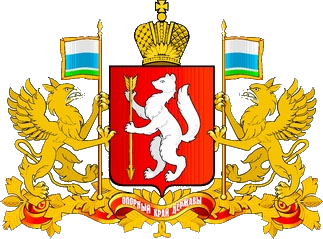 Приказ Департамента от 18.08.2022 № 80-ОД
Глава 1. Общие положения

Комиссия по осуществлению неконкурентной закупки – коллегиальный орган, созданный в целях выбора поставщиков (подрядчиков, исполнителей) по результатам проведения неконкурентной закупки, участниками которой могут быть только субъекты малого и среднего предпринимательства, в электронной форме с использованием электронной площадки, а также неконкурентной закупки с использованием подсистемы «Малые закупки», который несет ответственность за все принимаемые им решения в рамках неконкурентной закупки.
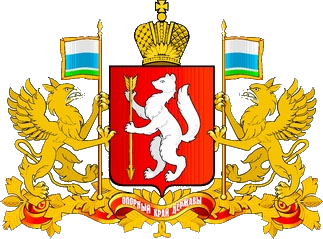 Приказ Департамента от 18.08.2022 № 80-ОД
Введены понятия:

неконкурентная закупка (подпункт 11 пункта 2);

подсистема «Малые закупки» (подпункт 14 пункта 2);

приемочная комиссия (подпункт 15 пункта 2);
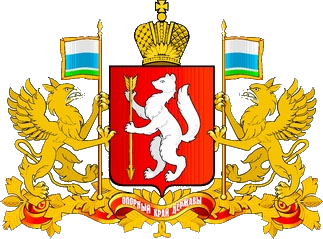 Приказ Департамента от 18.08.2022 № 80-ОД
Глава 2. Информационное обеспечение закупок 

Информация о закупке - извещение об осуществлении конкурентной закупки, документация о конкурентной закупке, проект договора, изменения, внесенные в такие извещение и документацию, разъяснения такой документации, протоколы, составляемые в ходе осуществления конкурентной закупки (по результатам этапа конкурентной закупки) и по итогам конкурентной закупки, иная дополнительная информация.
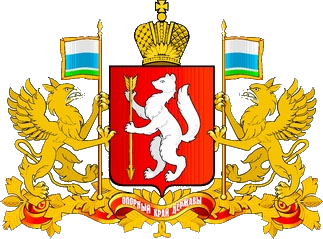 Приказ Департамента от 18.08.2022 № 80-ОД
Глава 4. Планирование закупок

План закупки разрабатывается на срок не менее чем один год и утверждается заказчиком. В случае, если план закупки содержит раздел о закупке у МСП в соответствии с утвержденными такими заказчиками перечнями товаров, работ, услуг, план закупки разрабатывается на срок не менее чем на три года.
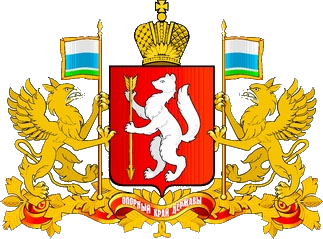 Перечень типовых ошибок, выявленных Департаментом при проведении мониторинга соответствия:

Заказчик не соблюдает требуемую долю не менее 20 % годового объема закупок, которые планируются осуществить по результатам закупки, участниками которой являются только СМСП, предусмотренных в части первого года реализации раздела МСП;

Заказчик не размещает в ЕИС утвержденный Перечень товаров, работ, услуг, закупка которых осуществляется у МСП;

Раздел плана закупки, предусматривающий осуществление закупки у МСП, не соответствует утвержденному заказчиком перечню товаров, работ, услуг, закупка которых осуществляется у МСП;

Заказчик добавляет не все коды ОКПД 2 из позиций плана закупки со способом закупки у субъектов МСП в Перечень товаров, работ, услуг, закупка которых осуществляется у МСП;

Планируемая дата или период размещения извещения о закупке не входит в период действия Перечня товаров, работ, услуг, закупка которых осуществляется у МСП;

Заказчик не размещает в ЕИС документы (уведомление о несоответствии, отрицательное заключение или положительное заключение), выданные Департаментом, по результатам проведения мониторинга соответствия;

Заказчик заполняет не все сведения в плане закупки, предусмотренные пунктом 1 Требований к форме плана закупки товаров (работ, услуг).
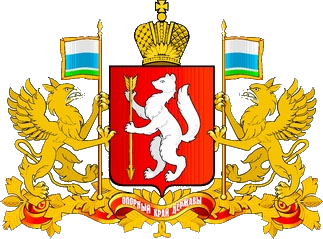 Приказ Департамента от 18.08.2022 № 80-ОД
Глава 6. Обеспечение заявки на участие в закупке. 
Обеспечение исполнения договора и гарантийных обязательств
Постановление Правительства РФ от 09.08.2022 № 1397 «О независимых гарантиях, предоставляемых в качестве обеспечения заявки на участие в конкурентной закупке товаров, работ, услуг в электронной форме с участием субъектов малого и среднего предпринимательства, и независимых гарантиях, предоставляемых в качестве обеспечения исполнения договора, заключаемого по результатам такой закупки, а также о внесении изменений в некоторые акты Правительства Российской Федерации»

типовые формы независимой гарантии, предоставляемой в качестве обеспечения заявки, обеспечения исполнения контракта;

формы требований об уплате денежной суммы по независимой гарантии, предоставленной в качестве обеспечения заявки, обеспечения исполнения контракта;    

дополнительные требования к независимой гарантии, предоставленной в качестве обеспечения заявки, обеспечения исполнения контракта;    

перечень документов, представляемых заказчиком гаранту одновременно с требованием об уплате денежной суммы по независимой гарантии;
 
особенности порядка ведения реестра независимых гарантий.
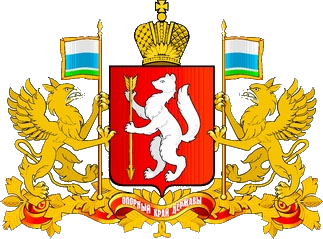 Приказ Департамента от 18.08.2022 № 80-ОД
Глава 7. Порядок заключения, изменения, исполнения и расторжения договоров
Изменены следующие сроки:

срок направления заказчиком договора по результатам конкурентной закупки (с 7 дней на 4 рабочих дня);
срок оформления и подписания победителем конкурентной закупки протокола разногласий (с 4 дней на 3 рабочих дня с даты получения проекта договора);
срок рассмотрения заказчиком протокола разногласий (с 4 дней на 2 рабочих дня с даты его получения);    
срок подписания проекта договора победителем конкурентной закупки (с 4 дней на 2 рабочих дня);    

Победитель закупки считается уклонившимся от заключения договора, в том числе в случае  непредоставление информации, подтверждающей добросовестность участника закупки, в соответствии с главой 44 положения (В случае, если заказчиком в извещении об осуществлении конкурентной закупки, документации о закупке не установлено требование об обеспечении исполнения договора, победителем закупки предоставляется только информация, подтверждающая добросовестность участника закупки, обеспечение исполнения договора не предоставляется).
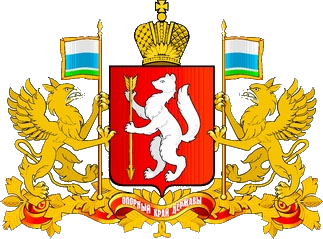 Приказ Департамента от 18.08.2022 № 80-ОД
Глава 7. Порядок заключения, изменения, исполнения и расторжения договоров
Изменение существенных условий договора, заключенного по результатам конкурентной, конкурентной закупки, участниками которой могут быть только МСП, неконкурентной закупки, не допускается, за исключением случаев, указанных в пунктах 48, 49 положения.    

Подпункт 8 пункта 48:
объем закупаемых товаров (объем оказываемых услуг, выполняемых работ), цену договора, цену единицы товара, работы, услуги, сроки исполнения обязательств сторон по договору, срок исполнения отдельного этапа (отдельных этапов) с единственным поставщиком (подрядчиком, исполнителем) в соответствии с пунктами 1-5 приложения № 5 к положению.
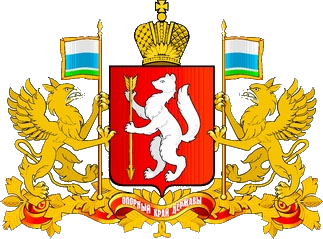 Приказ Департамента от 18.08.2022 № 80-ОД
Глава 7. Порядок заключения, изменения, исполнения и расторжения договоров:

Срок оплаты по договору составляет не более 7 рабочих дней с даты приемки поставленного товара, за исключением случаев, если иной срок оплаты установлен законодательством Российской Федерации, Правительством Российской Федерации в целях обеспечения обороноспособности и безопасности государства, а также если иной срок оплаты установлен заказчиком в положении.
(ч. 5.3, 5.4 ст. 3 Федерального закона от 18.07.2011 № 223-ФЗ)

Иной сроки оплаты не применяется и не включается в договор при его заключении по результатам:
- конкурентной закупки, участниками которой являются любые лица, указанные в части 5 статьи 3 Федерального закона № 223-ФЗ, в том числе МСП, при заключении договора по результатам такой закупки с МСП;
- конкурентной закупки, участниками которой могут быть только МСП; 
- неконкурентной закупки, участниками которой могут быть только МСП, в электронной форме с использованием электронной площадки;
- конкурентной закупки, в отношении участников которой заказчиком устанавливается требование о привлечении к исполнению договора субподрядчиков (соисполнителей) из числа МСП.
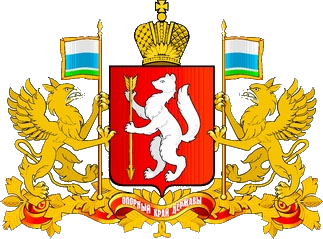 Приказ Департамента от 18.08.2022 № 80-ОД
Глава 7. Порядок заключения, изменения, исполнения и расторжения договоров

Заказчик обязан принять решение об одностороннем отказе от исполнения договора, заключенного по результатам конкурентной закупки, конкурентной закупки, участниками которой могут быть только МСП, если в ходе исполнения договора установлено, что:

1) поставщик (подрядчик, исполнитель) и (или) поставляемый товар перестали соответствовать установленным извещением об осуществлении конкурентной закупки и (или) документацией о закупке требованиям к участникам закупки (за исключением требований, предусмотренных подпунктами 1 и 2 пункта 62 положения (в случае установления таких требований)) и (или) поставляемому товару;

2) при определении поставщика (подрядчика, исполнителя) поставщик (подрядчик, исполнитель) представил недостоверную информацию о своем соответствии и (или) соответствии поставляемого товара требованиям, установленным в подпункте 1 настоящего пункта, что позволило ему стать победителем определения поставщика (подрядчика, исполнителя).
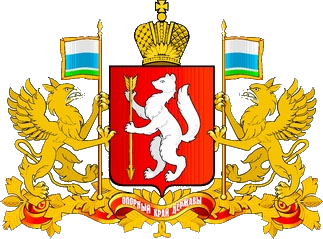 Приказ Департамента от 18.08.2022 № 80-ОД
Глава 7. Порядок заключения, изменения, исполнения и расторжения договоров

Заказчик вправе принять решение об одностороннем отказе от исполнения договора, заключенного по результатам неконкурентной закупки, если в ходе исполнения договора установлено, что:

1) поставщик (подрядчик, исполнитель) и (или) поставляемый товар перестали соответствовать установленным в договоре требованиям к участникам закупки и (или) поставляемому товару;

2) поставщик (подрядчик, исполнитель) представил недостоверную информацию о своем соответствии и (или) соответствии поставляемого товара требованиям, установленным в договоре.
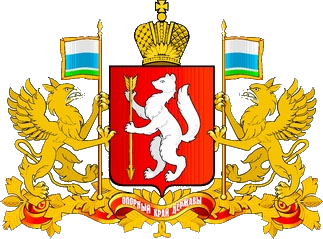 Приказ Департамента от 18.08.2022 № 80-ОД
Глава 8. Требования к участникам закупок

Уточнены требования к участникам закупок;

Заказчик вправе при осуществлении неконкурентной закупки установить к участникам закупки требования, установленные пунктом 59 положения, за исключением подпункта 10 пункта 59 положения;

Предусмотрен перечень документов и информации, обязанность представления которых,  заказчик вправе установить при осуществлении конкурентной закупки, участниками которой могут быть только МСП;

Уточнены дополнительные (квалификационные) требования к участникам закупки при осуществлении конкурентной закупки с предварительным отбором; 

Расширен перечень оснований для отклонения комиссией участника конкурентной закупки, конкурентной закупки участниками которой могут быть только МСП.
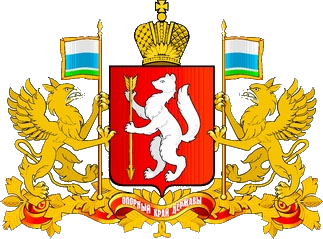 Приказ Департамента от 18.08.2022 № 80-ОД
Глава 9. Перечень способов закупок


Сокращено количество способов закупки (исключены конкурентные способы закупок: двухэтапный конкурс и закрытый двухэтапный конкурс);

Неконкурентные способы закупки:
закупка у единственного поставщика (подрядчика, исполнителя),
неконкурентная закупка с использованием подсистемы «Малые закупки»,
неконкурентная закупка, участниками которой могут быть только МСП, в электронной форме с использованием электронной площадки;

Установлено ограничение по начальной (максимальной) цене единицы товара в размере не менее 300 000 рублей при проведении конкурса с предварительным отбором в электронной форме, закрытого конкурса с предварительным отбором.

Глава 10. Конкурентные способы закупки

Уточнены положения о формировании извещения о закупке, документации о закупке, заявки на участие в закупке, о формировании протоколов
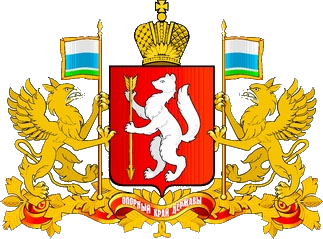 Приказ Департамента от 18.08.2022 № 80-ОД
Глава 12. Неконкурентные способы закупки 

Решение о проведении неконкурентной закупки принимается руководителем заказчика либо уполномоченным им лицом;

Для принятия вышеуказанного решения инициатором закупки:
1) формируются основные условия закупки, требования к закупаемым товарам, работам, услугам;
2) определяется и обосновывается начальная (максимальная) цена договора;
3) формируется пояснительная записка, указанная в пункте 109 положения.

Заказчик вправе не формировать пояснительную записку при закупке ТРУ у единственного поставщика в соответствии с пунктами 1-5 приложения № 5 к положению, а также по договорам стоимость которых не превышает сто тысяч рублей и заключенным в соответствии с пунктами 39-40 приложения № 5 к положению. 

Заказчик вправе не обосновывать НМЦД и не формировать пояснительную записку при проведении неконкурентной закупки с использованием подсистемы «Малые закупки».
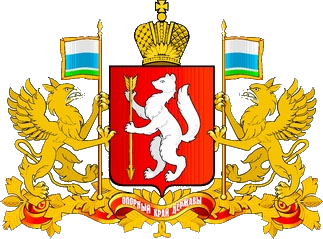 Приказ Департамента от 18.08.2022 № 80-ОД
Глава 12. Неконкурентные способы закупки 

Неконкурентная закупка с использованием подсистемы «Малые закупки»

Руководитель заказчика либо уполномоченное им лицо размещает в подсистеме «Малые закупки» информацию о своей потребности, которая включает, в том числе сведения о закупаемом товаре, работе, услуге, иных условиях проведения закупки, условиях исполнения договора;

Устанавливает даты начала и окончания подачи заявок на участие в такой закупке; 

Руководитель заказчика либо уполномоченное им лицо вправе отменить неконкурентную закупку с использованием подсистемы «Малые закупки» до заключения договора;

Заказчик и(или) комиссия по осуществлению неконкурентной закупки осуществляет рассмотрение заявок участников закупки, подводит итоги и формирует протокол с использованием подсистемы «Малые закупки» в соответствии с регламентом подсистемы «Малые закупки»;

Договор по результатам неконкурентной закупки с использованием подсистемы «Малые закупки» должен быть заключен не позднее чем через 20 дней с даты размещения в указанной подсистеме протокола, содержащего результаты рассмотрения заявок. Заказчик вправе заключить договор по результатам неконкурентной закупки с использованием подсистемы «Малые закупки» путем его подписания в письменной форме.
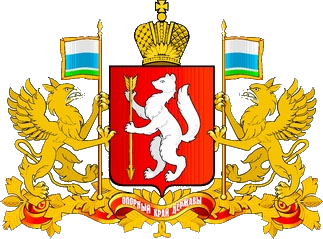 Приказ Департамента от 18.08.2022 № 80-ОД
Осуществление неконкурентной закупки, участниками которой являются только МСП, в электронной форме с использованием электронной площадки

При проведении такой закупки заказчик использует электронную площадку, предусмотренную ч. 10 ст. 3.4 Федерального закона № 223-ФЗ (функционируют в соответствии с едиными требованиями, предусмотренными Федеральным законом от 05.04.2013 № 44-ФЗ и дополнительными требованиями, установленными Постановлением Правительства РФ от 08.06.2018 № 657);

Такая неконкурентная закупка проводится на электронной площадке по правилам и в порядке, установленным оператором электронной площадки, с учетом требований положения; 

Начальная (максимальная) цена договора не должна превышать 3 миллиона рублей, определяется и обосновывается посредством применения одного или нескольких методов в соответствии с приложением № 2 к положению;

Заказчик размещает на электронной площадке предварительное предложение и определяет критерии оценки участника (участников) закупки из числа МСП;
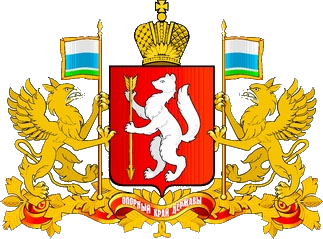 Приказ Департамента от 18.08.2022 № 80-ОД
Осуществление неконкурентной закупки, участниками которой являются только МСП, в электронной форме с использованием электронной площадки

Предварительное предложение должно содержать проект договора, а также определение и обоснование цены договора. Внесение изменений в информацию о закупаемом товаре, работе, услуге не допускается;

Не позднее одного рабочего дня со дня, следующего за днем получения от оператора электронной площадки предварительных предложений заказчик или комиссия по осуществлению неконкурентной закупки (в случае принятия такого решения):

1) принимает в отношении каждого предварительного предложения решение о его соответствии или несоответствии критериям оценки участника (участников) закупки;

2) на основании решений, предусмотренных подпунктом 1 настоящего пункта, присваивает каждому предварительному предложению порядковый номер в порядке возрастания цены за единицу товара, работы, услуги, с учетом требований законодательства Российской Федерации. Первый порядковый номер присваивается предварительному предложению, содержащему наименьшую цену за единицу товара, работы, услуги.
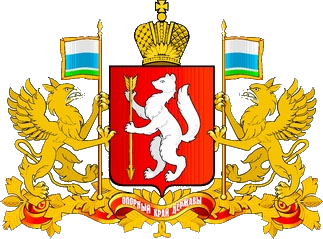 Приказ Департамента от 18.08.2022 № 80-ОД
Осуществление неконкурентной закупки, участниками которой являются только МСП, в электронной форме с использованием электронной площадки

Формирует на электронной площадке информацию об итогах определения поставщика(-ов);

Договор(ы) по результатам такой закупки должен быть заключен в срок не более 20 дней со дня принятия заказчиком решения о заключении такого договора, за исключением случаев, когда в соответствии с законодательством Российской Федерации для заключения договора необходимо его одобрение органом управления заказчика, а также случаев, когда действия (бездействие) заказчика при осуществлении закупки обжалуются в антимонопольном органе либо в судебном порядке. В указанных случаях договор должен быть заключен в течение 20 дней со дня вступления в силу решения антимонопольного органа или судебного акта, предусматривающего заключение договора.
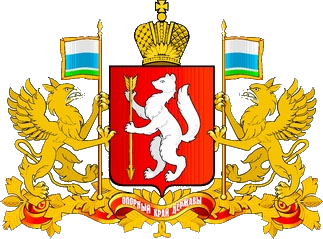 Приказ Департамента от 18.08.2022 № 80-ОД
Закупка у единственного поставщика (подрядчика, исполнителя)

Уточнены отдельные основания осуществления закупки у единственного поставщика (подрядчика, исполнителя), а именно:

Санаторно-курортные учреждения включены в перечень заказчиков, которые вправе заключать договор с единственны поставщиком, осуществляющими концертную или театральную деятельность (концертным коллективом), также санаторно-курортные учреждения в соответствии с положением вправе осуществлять закупки на поставку товаров (работ, услуг) на сумму, не превышающую 600 000 рублей (пункт 40 приложения № 5 к положению);

Закупка техники и оборудования, запасных частей для восстановления ее работоспособности дополнена возможностью осуществить работы для обеспечения восстановления работоспособности техники и(или) оборудования (пункт 36 приложения № 5 к положению);
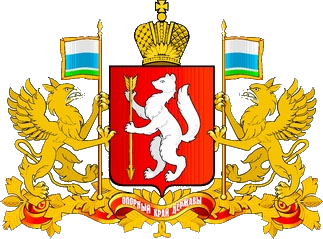 Приказ Департамента от 18.08.2022 № 80-ОД
Закупка у единственного поставщика (подрядчика, исполнителя)

Закупка с целью организации проведения международных мероприятий дополнена возможностью осуществить закупки с целью организации «приравненных к ним иных спортивных мероприятий», а также закупки для организации работы волонтеров (пункт 64 приложения № 5 к положению); 

Закупка товаров для оказания услуг по стоматологии ортопедической и ортодонтии дополнена возможностью осуществлять закупки услуг (работ) по индивидуальному изготовлению товаров (пункт 73 приложения № 5 к положению);

Случаи закупок у ед. поставщика дополнены возможностью осуществлять закупки, связанные с возмещением расходов на проведение лабораторных исследований на выявление РНК коронавируса COVID-19, проведенных иными медицинскими организациями по заявкам учреждений здравоохранения, в случае отсутствия в учреждении здравоохранения возможности для проведения указанного вида исследования (пункт 76 приложения № 5 к положению).
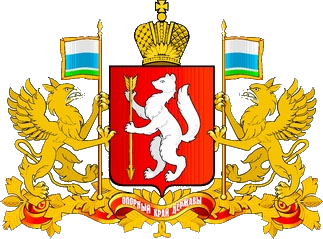 Приказ Департамента от 18.08.2022 № 80-ОД
СПАСИБО ЗА ВНИМАНИЕ